Краевое совещание В ФОРМЕ ВИДЕОКОНФЕРЕНЦИИ
Г. краснодар   28 марта 2018 г.
Порядок действий экзаменатора-собеседника и эксперта при организации, проведении и оценивании результатов мониторинга итогового собеседования по русскому языку в 9 классе13 и 16 апреля 2018 годаЧеснокова  А. В., заместитель директора Армавирского филиала, доцент кафедры филологического образования ГБОУ ИРО Краснодарского края, кандидат филологических наук
ГБОУ «Институт развития образования» Краснодарского края
www.iro23.ru
e-mail: post@iro23.ru               
тел.: +7 (861) 232-85-78
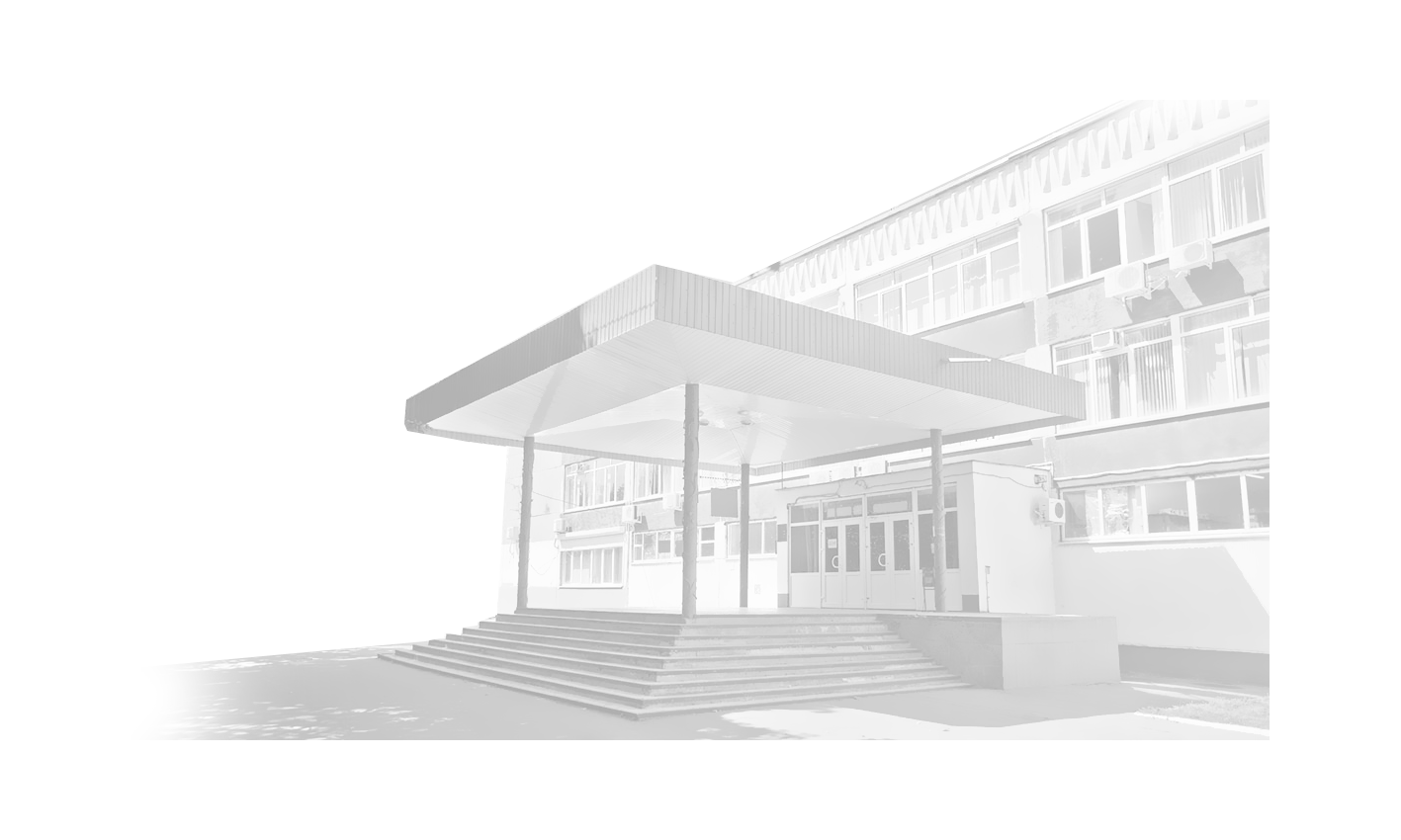 Общие сведения о проведении устного итогового собеседования по русскому языку в 2018 году
ИРО обеспечивает информационно-методическую поддержку
В качестве экспертов привлекаются только учителя русского языка и литературы
В случае необходимости в качестве экспертов могут привлекаться учителя русского языка и литературы из других ОО, учреждений профессионального и дополнительного профессионального образования
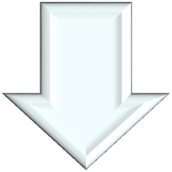 Демонстрационный вариант КИМ (были внесены изменения)
для подготовки к итоговому собеседованию размещен на сайте ФИПИ по ссылке 
http://www.fipi.ru/oge-i-gve-9/demoversii-specifikacii-kodifikatory
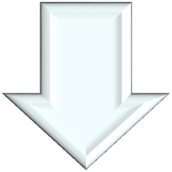 Подготовка к оцениванию результатов итогового собеседования
Письмо Рособрнадзора от 07.03.2018 № 10-140 
(даны ссылки, по которым можно познакомиться с материалом)
Технология проведения итогового собеседования
Эксперты знакомятся с критериями оценивания устных ответов, а также методическими рекомендациями ФГБНУ «ФИПИ» по оцениванию устных ответов
В течение недели до проведения ИС
За сутки до проведения ИС
Эксперты знакомятся с формой протокола                                    для оценивания ответов участников ИС
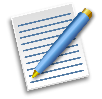 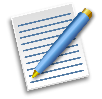 Проведение итогового собеседования в ОО
В день проведения ИС
За 15 минут до начала ИС
Ответственный организатор ОО выдает
1) протоколы эксперта для оценивания ответов участников ИС (по количеству участников);
2) комплект материалов ИС
Экспертам
Эксперты
Знакомятся с заданиями, темами беседы и примерным кругом вопросов для обсуждения с участниками
оценивают ответ участника ИС
заполняют протоколы эксперта для оценивания ответов участников ИС (по количеству участников)
Ход ИС
Между ответами участников итогового собеседования допускаются перерывы для экзаменаторов-собеседников и экспертов. В этом случае запись ставится на паузу либо сохраняется как первая часть файла (сохранить как  «часть 1»). После перерыва  аудиозапись  продолжается.
Варианты оценивания выполнения заданий итогового собеседования
В ОО может быть выбран любой из двух предложенных вариантов либо использованы оба варианта (для части работ – один вариант, для другой части работ – другой).
Проведение итогового собеседования в ОО
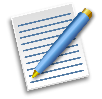 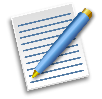 По завершении ИС в аудитории
Модель № 2
Модель № 1
Технический специалист
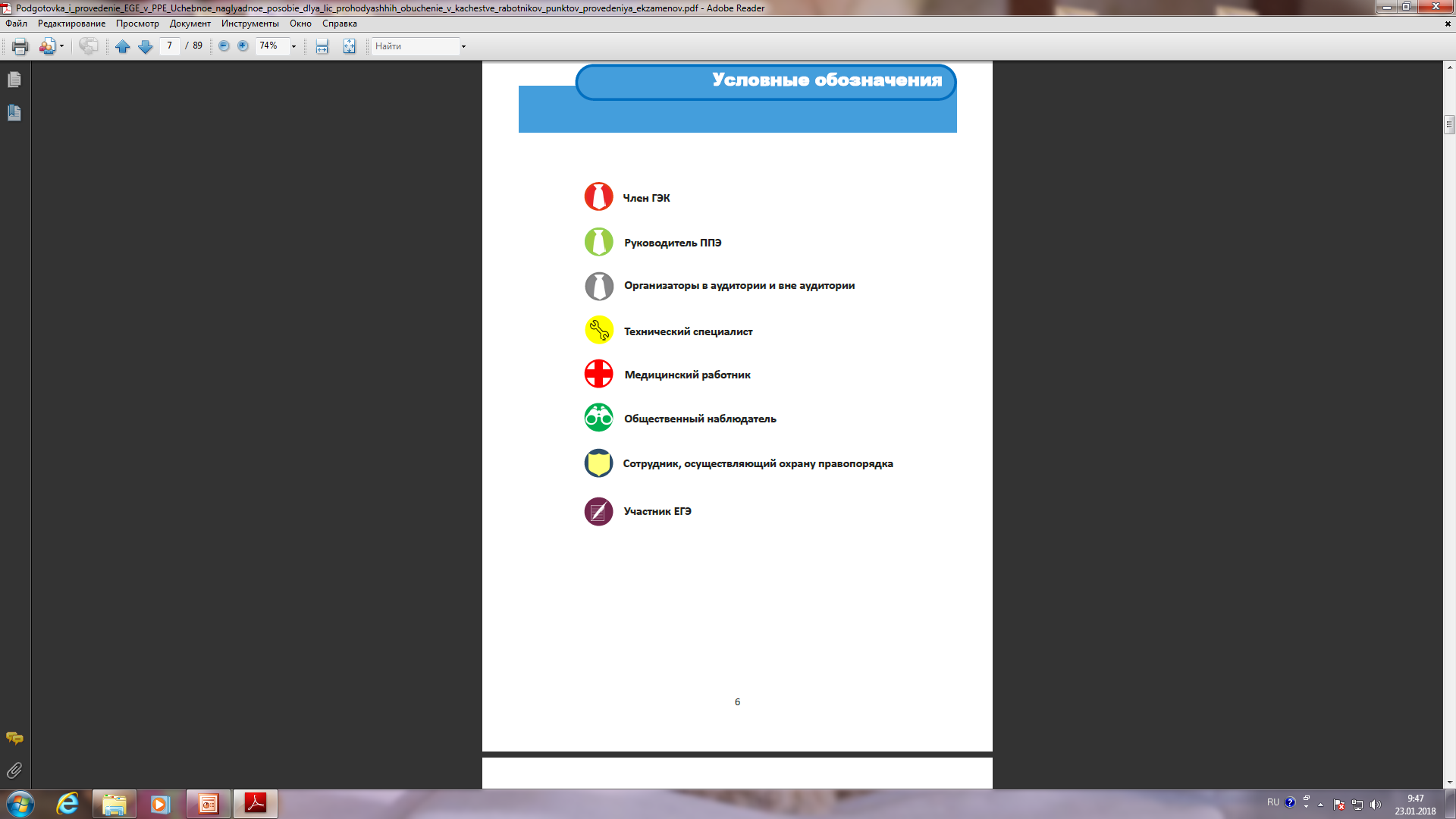 пересчитывает протоколы для оценивания ответов участников ИС;
упаковывает их в  возвратный доставочный конверт;
передает экзаменатору-собеседнику
Прослушивает и оценивает  ответы на аудиозаписях
Передает протоколы для оценивания ответов участников ИС ответственному организатору ОО
Экзаменатор-собеседник
Эксперт
Эксперт
передает ответственному организатору ОО:
материалы, выданные для проведения ИС (включая экземпляр эксперта);
запечатанный конверт с протоколами для оценивания ответов участников ИС;
ведомость учета проведения ИС.
выключает аудиозапись ответов участников;
сохраняет ее в каждой аудитории проведения и копирует на флеш-носитель;
присваивает файлам соответствующие имена: код АТЕ _ код ОО _ дата проведения _ номер аудитории; 
передает аудиозаписи ответственному организатору ОО.
Действия экзаменатора-собеседника
1. В аудитории проведения проверяет данные документа, удостоверяющего личность.
2. Вносит данные участника итогового собеседования 
(ФИО, класс, данные документа, удостоверяющего личность) 
в ведомость учета проведения итогового собеседования в аудитории.
3. Выдает участнику итогового собеседования КИМ.
4. Фиксирует время начала ответа и время окончания ответа каждого участника итогового собеседования.
5. Проводит собеседование.

Довести до сведения участников:

Прежде чем приступить к ответу, участник итогового собеседования проговаривает в средство аудиозаписи свою фамилию, имя, отчество, номер варианта;
- перед ответом на каждое задание участник итогового собеседования произносит номер задания.
Действия экзаменатора-собеседника
Действия эксперта
Первый вариант оценивания (экспертами непосредственно по ходу собеседования) 

1. Во время проведения итогового собеседования в режиме реального времени вносит в протокол эксперта для оценивания ответов участников итогового собеседования следующие    СВЕДЕНИЯ:
ФИО участника;
класс;
номер варианта;
номер аудитории;
баллы по каждому критерию оценивания;
общее количество баллов;
метку зачет / незачет;
ФИО, подпись и дату проверки.          
                 2. После проведения собеседования пересчитывает протоколы для оценивания ответов участников итогового собеседования, упаковывает их в  возвратный доставочный конверт и передает экзаменатору-собеседнику. 
                   В случае необходимости эксперт может прослушать аудиозапись с ответом участника итогового собеседования после проведения собеседования и внести соответствующие сведения в протокол эксперта для оценивания ответов участников итогового собеседования. 

Второй вариант оценивания
 (экспертами при прослушивании аудиозаписей после проведения процедуры)

                  По окончании итогового собеседования аудиозаписи в аудиториях сохраняются техническими специалистами на флеш-носители и передаются ответственному организатору ОО для дальнейшего распределения аудиофайлов между экспертами для прослушивания и оценивания. 
                  Эксперты прослушивают аудиозаписи с ответами участников итогового собеседования и заносят в протокол эксперта для оценивания ответов участников итогового собеседования СВЕДЕНИЯ на каждого участника.
Регламент проведения итогового собеседования Приложение 1
Регламент проведения итогового собеседования. Приложение 2
Регламент проведения итогового собеседования. Приложение 3
«Пустографная» ведомость
Заполняется
 в ОО
ЗАДАНИЕ 1. Чтение текста вслух
В задании 1 (чтение текста вслух) важно читать текст с интонацией, соответствующей пунктуационному оформлению текста, выдерживая необходимый для успешной коммуникации темп. Максимальное количество баллов за задание – 2.

На подготовку к заданию отводится 2 минуты. При подготовке экзаменуемый имеет право делать графические пометы, вести краткие записи (подчёркивать трудные слова и выражения) в КИМ (ФИПИ, октябрь 2017 г. презентация Т.Н. Малышевой «Итоговое устное собеседование по русскому языку выпускников основной школы»)
Правильность речи заданий 1 и 2 оценивается совместно.
Задание   2. Пересказ   текста   с   включением приведённого   высказывания
- Во время выполнения задания 2 можно пользоваться  записями, сделанными  во  время подготовки  к  пересказу, также  можно зачитать цитату, включенную в ответ (Спецификация КИМ п.9 «Условия проведения итогового собеседования» таблица 3 п.5 стр.6).
- Пользоваться исходным текстом нельзя (сдается экзаменатору). Записи не учитываются при оценивании работы. 
- Высказывание может быть введено любым способом цитирования. Пересказ и включённое в него задание должны составлять цельный текст.
- Время на подготовку - 1 минута.
Задание 3. Монологическое высказывание
Задание 3 проверяет умение строить монологическое высказывание по теме.  Нужно раскрыть тему в соответствии с выбранными условиями речевой ситуации, соблюдая требования логичности речи. Важно создать цельный текст, а не просто ответить на вопросы. Максимальный балл – 3.
Три варианта монолога (описание, повествование, рассуждение) имеют примерно одинаковую сложность, но отличаются целями и набором специфических средств.
Монологическое и тематическое высказывание создаётся с опорой на вербальную и визуальную (фото) информацию.
На подготовку учащимся даётся 1 минута, в течение которой они могут продумать содержание своего монолога, сделать пометы или записи на листке для подготовки.
Объём монологического высказывания должен составлять 
не менее 10 фраз.
Учащийся должен учитывать речевую ситуацию.
Правильность речи заданий 3 и 4 оценивается совместно.
Задание 3. Монологическое высказывание                                     (ДЕМОВЕРСИЯ)
Выберите один из предложенных вариантов беседы:

1.  Праздник (на основе описания фотографии).
2.  Мой поход (экскурсия), который запомнился мне больше всего (повествование на основе жизненного опыта).
3.  Всегда ли нужно следовать моде? (рассуждение по поставленному вопросу)

У Вас есть 1 минута на подготовку. Ваше высказывание должно занимать не более 3 минут.
ОБРАЗЕЦ КАРТОЧКИ ИЗ ДЕМОВЕРСИИ


Тема 1. Праздник

1. Опишите фотографию. 
 

            Не забудьте описать:

место и время проведения праздника;
событие, которому, по Вашему мнению, посвящён праздник;
присутствующих на празднике;
общую атмосферу праздника и настроение участников.
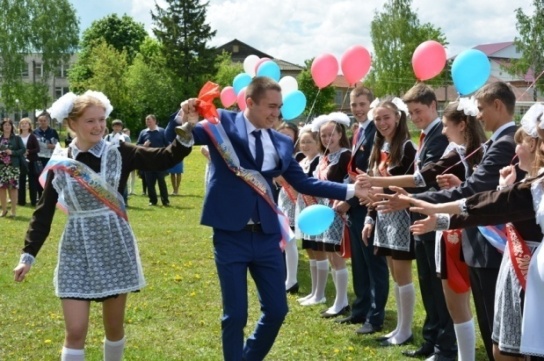 Задание 3. Монологическое высказывание
Задание 4. Диалог
Задание 4 (диалог) оценивает способность понимать поставленные экзаменатором-собеседником вопросы (не менее двух вопросов* по теме задания 3) и давать на них точные развернутые ответы, соответствующие речевой ситуации.
Необходимо ответить на все вопросы, избегая односложных ответов. 
НО оцениваются ответы ученика на все вопросы, заданные собеседником, в целом. Для диалогической речи естественно, что на один вопрос может быть дан исчерпывающий ответ, состоящий из одной фразы. Чтобы ответить на другой вопрос, ученику может понадобиться несколько фраз. Главный критерий Д1 - успешность речевой коммуникации (Проект МР ФИПИ, стр.31)

В зависимости от содержания монологического высказывания  учащихся  экзаменатор-собеседник вправе менять последовательность и содержание вопросов, уточнять и дополнять информацию.

 При ответе учащегося «Я не знаю» или односложном ответе задача экзаменатора - «разговорить» школьника, задав  ряд стимулирующих вопросов:
Экзаменатор: - Чьё мнение для Вас важно?
Учащийся: - Папы. (Односложный ответ будет оценен 0 баллов)
Экзаменатор: Папы? А почему? Какие важные советы Вы получили от него?

   
* Регламент проведения ИУС, с.15
Задание 4. Диалог
типичные   ошибки   экзаменаторов-собеседников   при   проведении  диалога
Варианты развития диалога:

 задать вопрос о мнении учащегося по теме 
 спросить, какие еще позиции возможны по данной проблеме 
 попросить привести пример из жизни или литературы
 поинтересоваться знаниями учащегося об истории вопроса
 остановиться на значении/характеристике частного аспекта /детали темы
 использовать вопросы  индивидуального (личностного) характера
ТИПЫ   ДОПОЛНИТЕЛЬНЫХ СТИМУлирующих    вопросов для диалогического общения
Коммуникативные    качества   успешного экзаменатора-собеседника
Оценивание правильности речи ЗАДАНИЙ 1 и 2
Оценивание правильности речи ЗАДАНИЙ 3 и 4
ПРОЕКТ        РУССКИЙ ЯЗЫК. МЕТОДИЧЕСКИЕ РЕКОМЕНДАЦИИ ПО ОЦЕНИВАНИЮ ВЫПОЛНЕНИЯ ЗАДАНИЙ ИТОГОВОГО СОБЕСЕДОВАНИЯ ПО РУССКОМУ ЯЗЫКУ Приложение 2. Основные виды речевых ошибок (с.55) Эксперт должен уметь дифференцировать речевые , грамматические и орфоэпические ошибки
Литература
ФИПИ. Образцы контрольных измерительных материалов для раздела «Говорение» в Государственной итоговой аттестации по русскому языку. М., 2017.
Архарова Д.И., Долинина Т.А, Чудинов А.П. Речь и культура общения. – Екатеринбург, «Сократ», 2012.
Егораева Г.Т. ОГЭ. Тренажёр. Русский язык. Устное собеседование для выпускников основной школы.– М.: «Экзамен», 2018.
Михальская А.К. Русский язык. Риторика. 10-11 классы. Учебник. – М.: «Дрофа».
Нарушевич А.Г., Смеречинская Н.М. Готовимся к устному собеседованию. Русский язык: практикум для 9 класса. М.: Бином. Лаборатория знаний, 2018.
Рыбченкова Л.М,, Александрова О.М., Загоровская О.Ф.Русский язык. 8 класс. М.: Просвещение, 2017.
Цыбулько И.П., Малышева Т.Н.  ОГЭ-2018. Русский язык. Устное собеседование. 20 вариантов. Типовые экзаменационные варианты. М.: Национальное образование, 2018.
ИНТЕРНЕТ-РЕСУРСЫ
Методические рекомендации  ФИПИ  по оцениванию выполнения заданий     итогового собеседования по русскому языку (ПРОЕКТ) http://www.fipi.ru/oge-i-gve-9/dlya-predmetnyh-komissiy-subektov-rf  

Демоверсия, спецификация, кодификатор (не использовать  ранние версии) 
http://www.fipi.ru/oge-i-gve-9/demoversii-specifikacii-kodifikatory 
 
Открытый банк оценочных средств по русскому языку (5-9 классы), разделы «»Чтение» и «Говорение» http:// fipi.ru/newrubank 

Вебинар ФИПИ для специалистов из субъектов Российской Федерации, уполномоченных для проведения обучения и аттестации экспертов по проверке устных ответов участников ГИА по русскому языку от 24.10.2017 г. http://4ege.ru/video-russkiy/55799-vebinar-dlya-specialistov-po-russkomu-yazyku-itogovoe-sobesedovanie.html -

Регламент организации и проведения итогового устного собеседования по русскому языку в 9 классе
http://www.rustest.ru/gia/trainings/itogovoe-ustnoe-sobesedovanie-po-russkomu-yazyku-v-9-klasse/

Материалы по вопросам итогового собеседования на сайте ГБОУ ИРО КК 
http://iro23.ru/materialy-dlya-podgotovki-k-ustnomu-sobesedovaniyu-po-russkomu-yazyku-vypusknikov-osnovnoy-shkoly

Тренировочные варианты для подготовки учащихся к устному собеседованию, 9 класс
www.Infourok.ru         www.schoolparallel.umi.ru
www.prosv.ru                http://licey.net
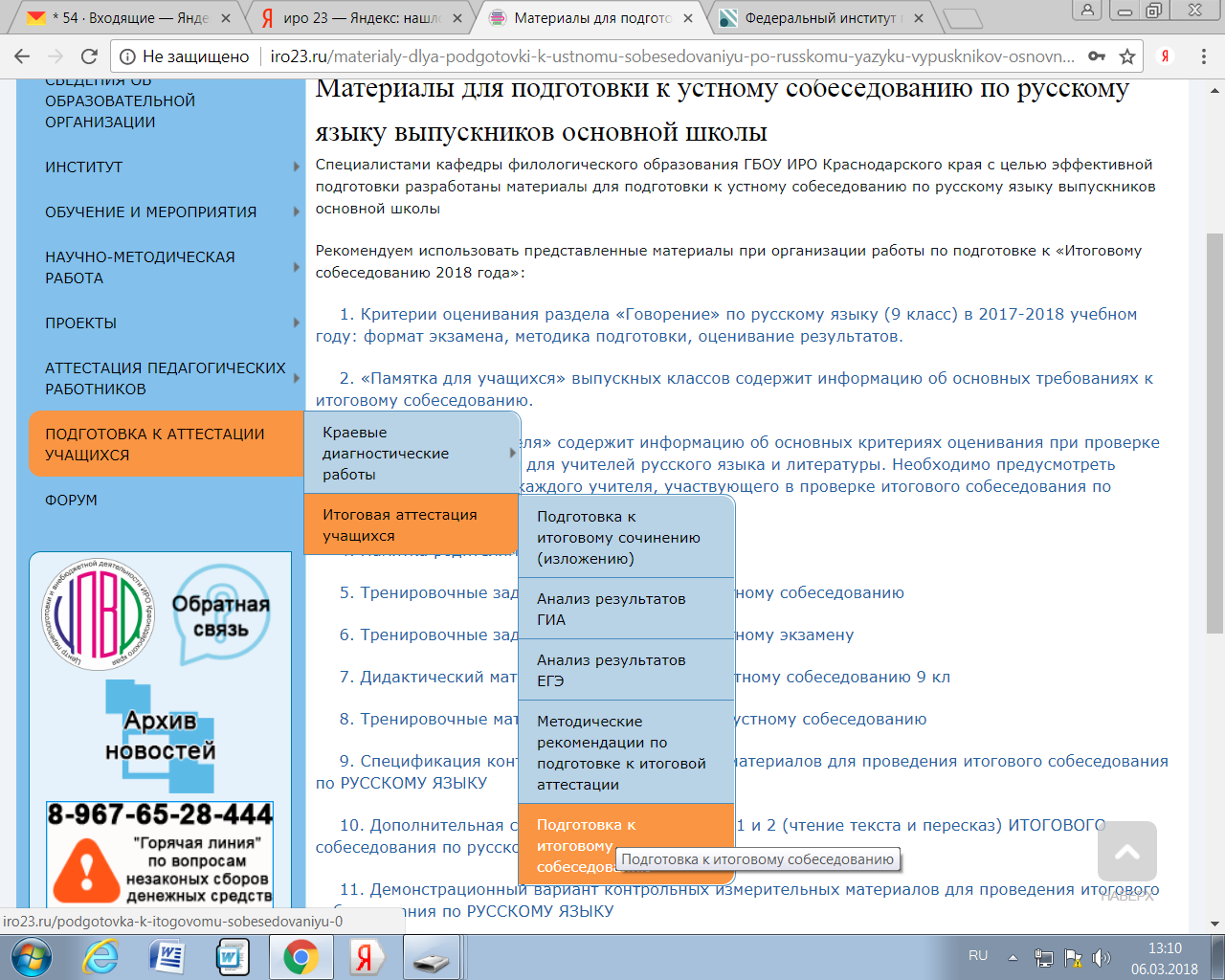 Краевое совещание В ФОРМЕ ВИДЕОКОНФЕРЕНЦИИ
Г. краснодар   28 марта 2018 г.
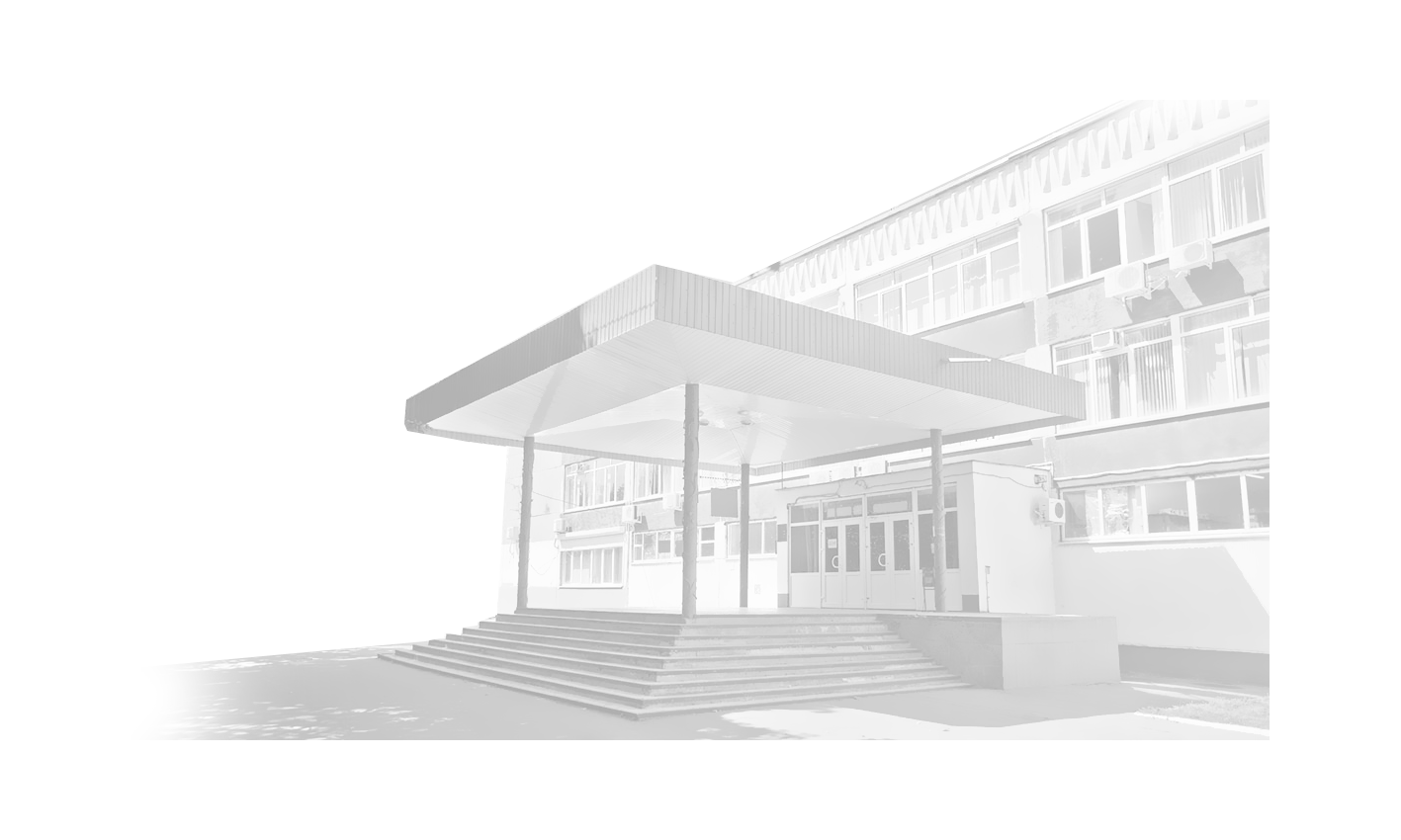 Спасибо за внимание!
ГБОУ «Институт развития образования» Краснодарского края
www.iro23.ru
e-mail: post@iro23.ru               
тел.: +7 (861) 232-85-78